Department- Specific Epic Training,Student Edition
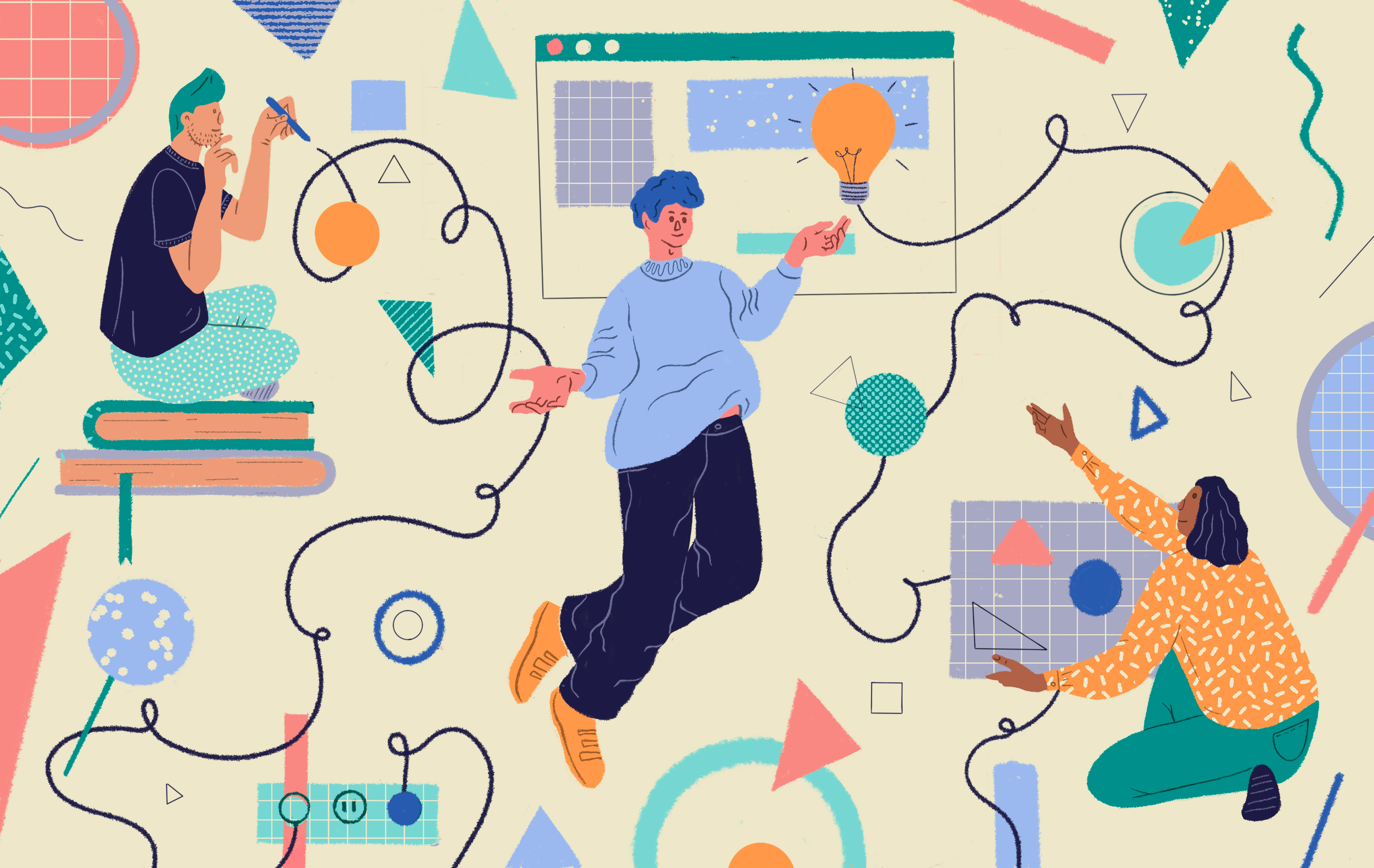 Updated September Jan 2025
Purpose
Overview
Check the Build
Patient Lists
“My Lists” vs System Lists
System Lists
Created by the institution
Distinguishes patients by a host of features:
location, diagnosis, procedures, consulting service, admission status, insurance coverage, ice cream preferences
My Lists
Created by the user or shared with the user
Department pre-builds
Shared lists
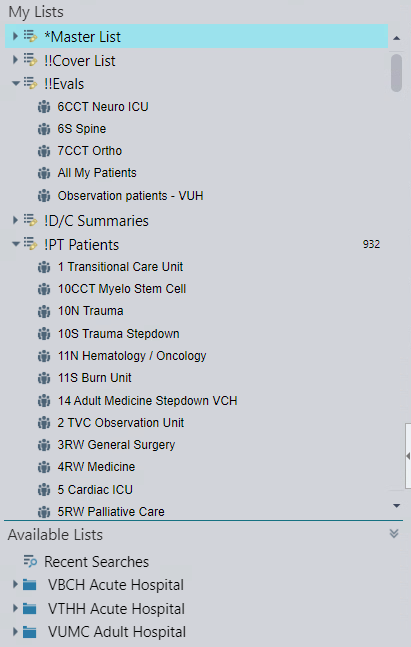 My Lists
Created by the user or shared with the user
Department pre-builds
Shared lists
Customizable
Infinite– as many as you want for whatever purpose needed
System Lists
Includes familiar and personalized lists, such as 
“All My Patients”
Team- ortho total joint 
Units- 6S
As well as hospital initiatives, such as "Priority Discharges”
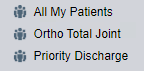 [Speaker Notes: Found under available lists]
Video Demo: Patient Lists and Columns
Patient Lists & Editing My Lists Columns.mp4
[Speaker Notes: Add link to video]
Patient Lists: How to view your CI/FE’s list
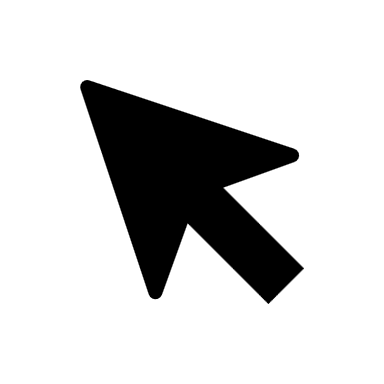 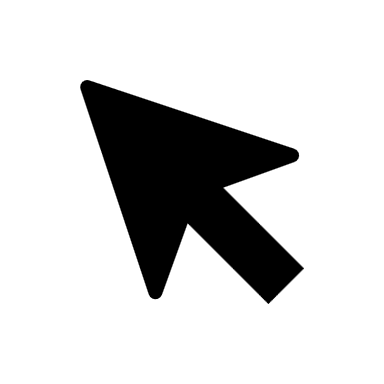 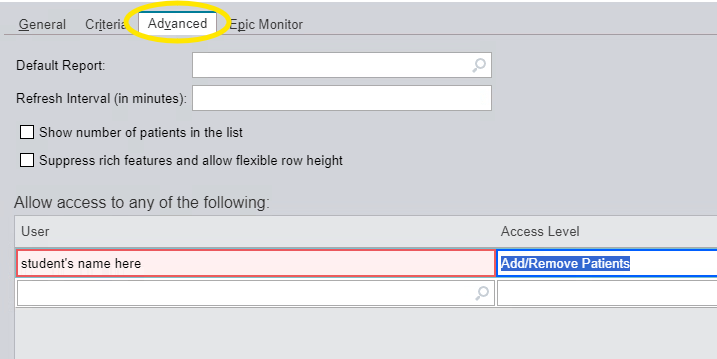 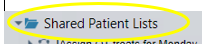 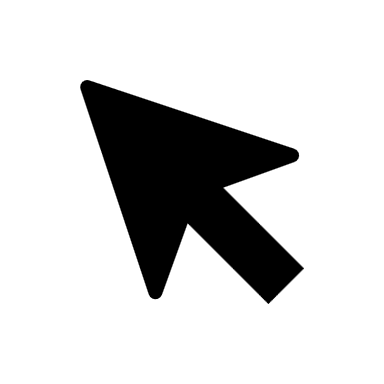 List Columns
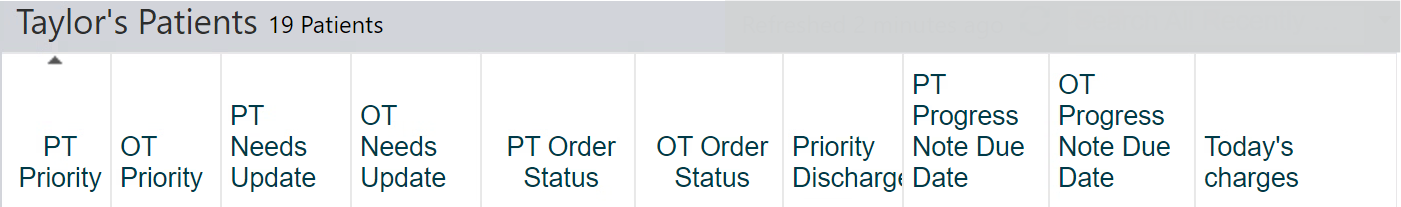 Patient Lists: Columns to Discuss
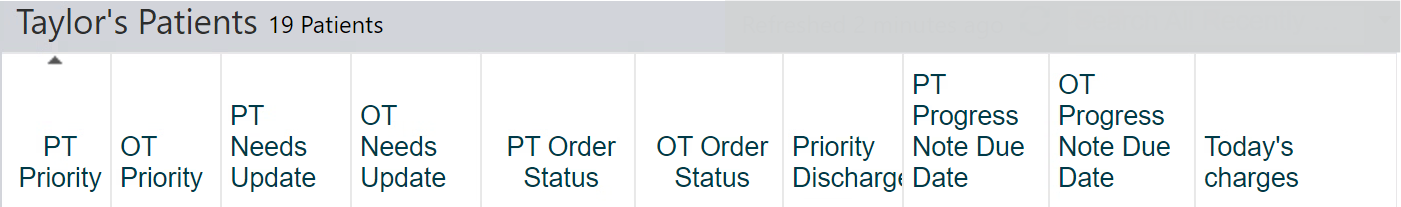 PT or OT Priority
- A means of internal communication to designate or prioritize patients for follow-up treatment
- Workflow sequence:
This is reviewed at the end with end of day discussion
[Speaker Notes: Internal communication to designate or prioritize patients for treatment or tracking]
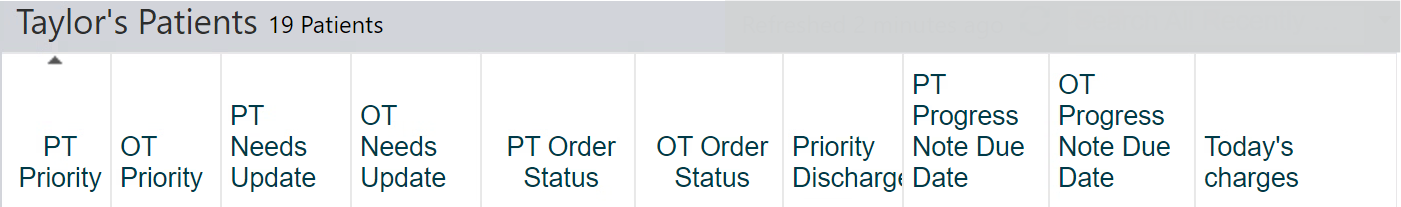 OT/PT Needs Update
Contains icons:






To respond, double click the list icon to pull up the DC Huddle Dashboard: 

Or use flowsheet row under the treatment tab:
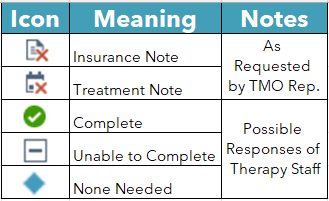 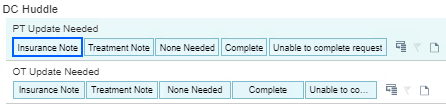 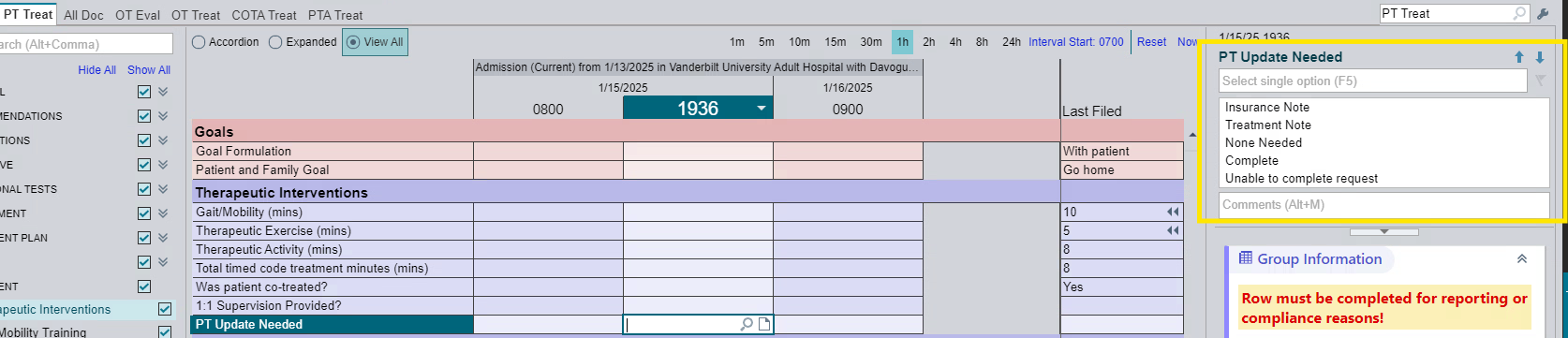 [Speaker Notes: Unable to complete request” is selected (insert symbol” will appear.  The symbol appears based upon the selection as opposed to choosing they symbol.  Same for When “None Needed” is selected, (insert symbol) appears.]
More “Needs Update” Icon Details
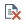 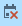 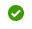 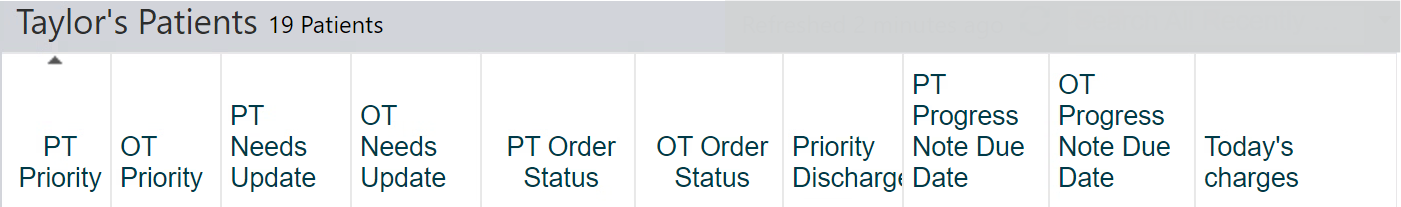 PT/OT “Order Status”
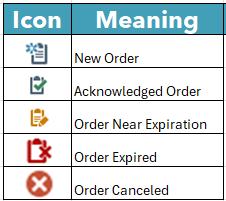 Also, icons-based:
Click for Video Demo: Order Status Icons:
Demo Order Status Icons.mp4
Crtl + click to follow links to video demos
[Speaker Notes: Insert video link]
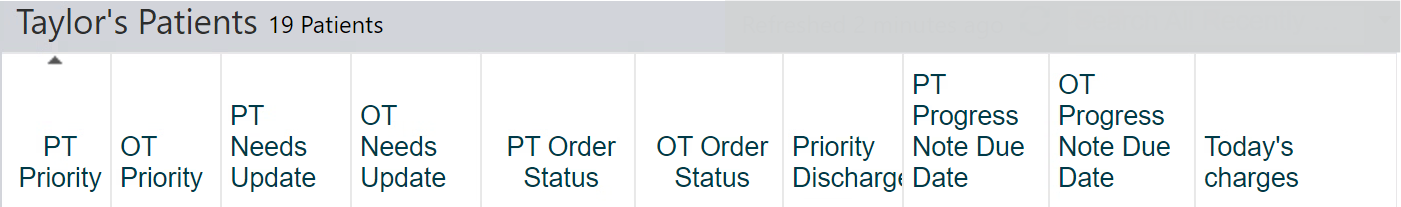 Priority Discharge
Notes:
"yes," "no," or" --“
Additional comments should specify if your discipline is needed
If no comments for your discipline, then no special treatment is necessary
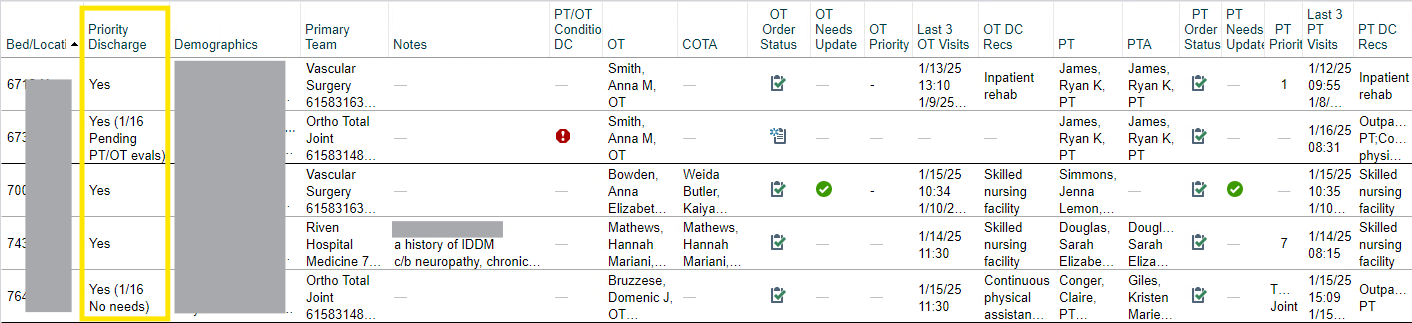 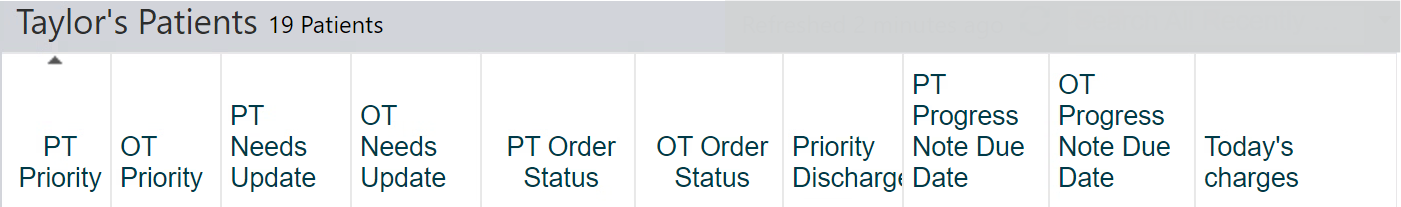 Progress Note Due Date
Calculates from the date entered on evaluation, re-evaluation, or from previous progress note to track when progress note is due

Therapist must update plan of care with a progress note-- begin via treatment tab flowsheet selection (A), followed by use of progress note template in Notewriter (B)-- every 30 days (+/- 7 days) on all patients







You can designate patients in the priority column with “Progress Note”
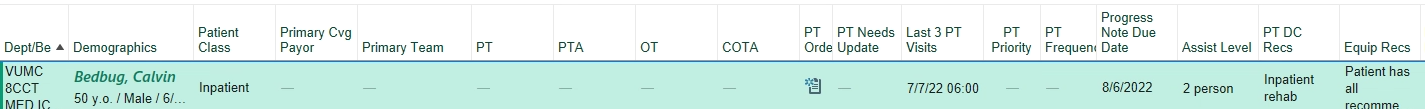 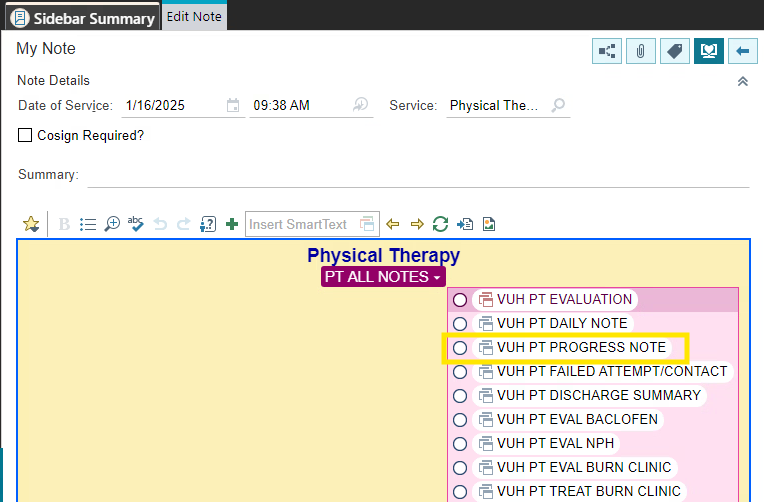 A.
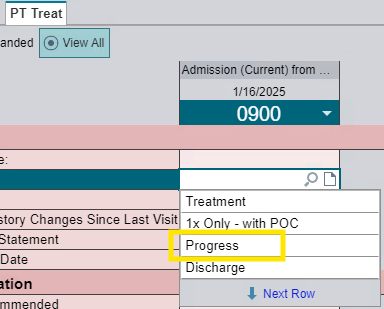 B.
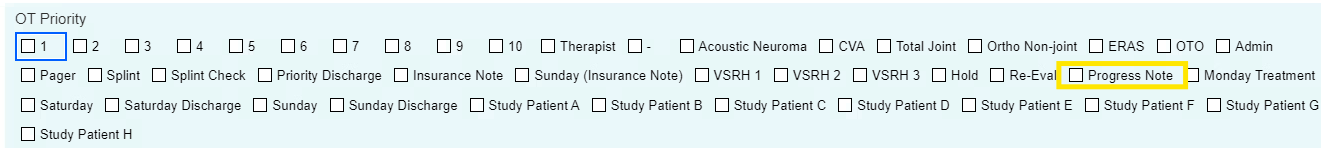 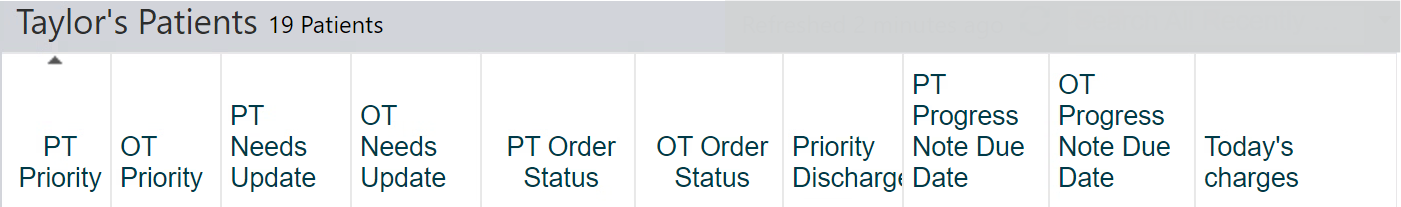 Today’s Charges
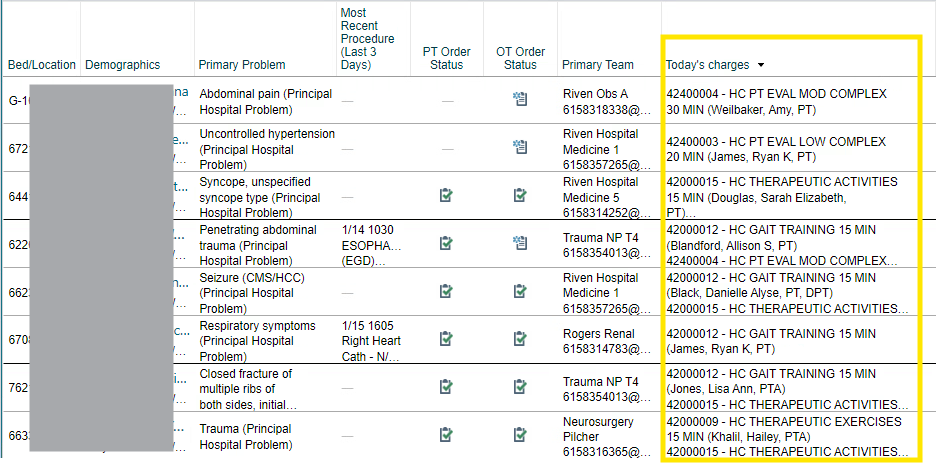 Helps you ensure that billed correctly as part of end of day workflow
Other General Column Suggestions
Other Columns of Interest
Chart Review & Associated Tools
Chart Review Discussion Topics
Video Demo: Tabs, Chart Review vs Notes, Pasteboard
Activity Tabs.mp4
Chart Review Filters & Chart Review v Notes Tab.mp4
Pasteboard.mp4
Crtl + click to follow links to video demos
[Speaker Notes: Add link to video]
Flowsheets & Data Input
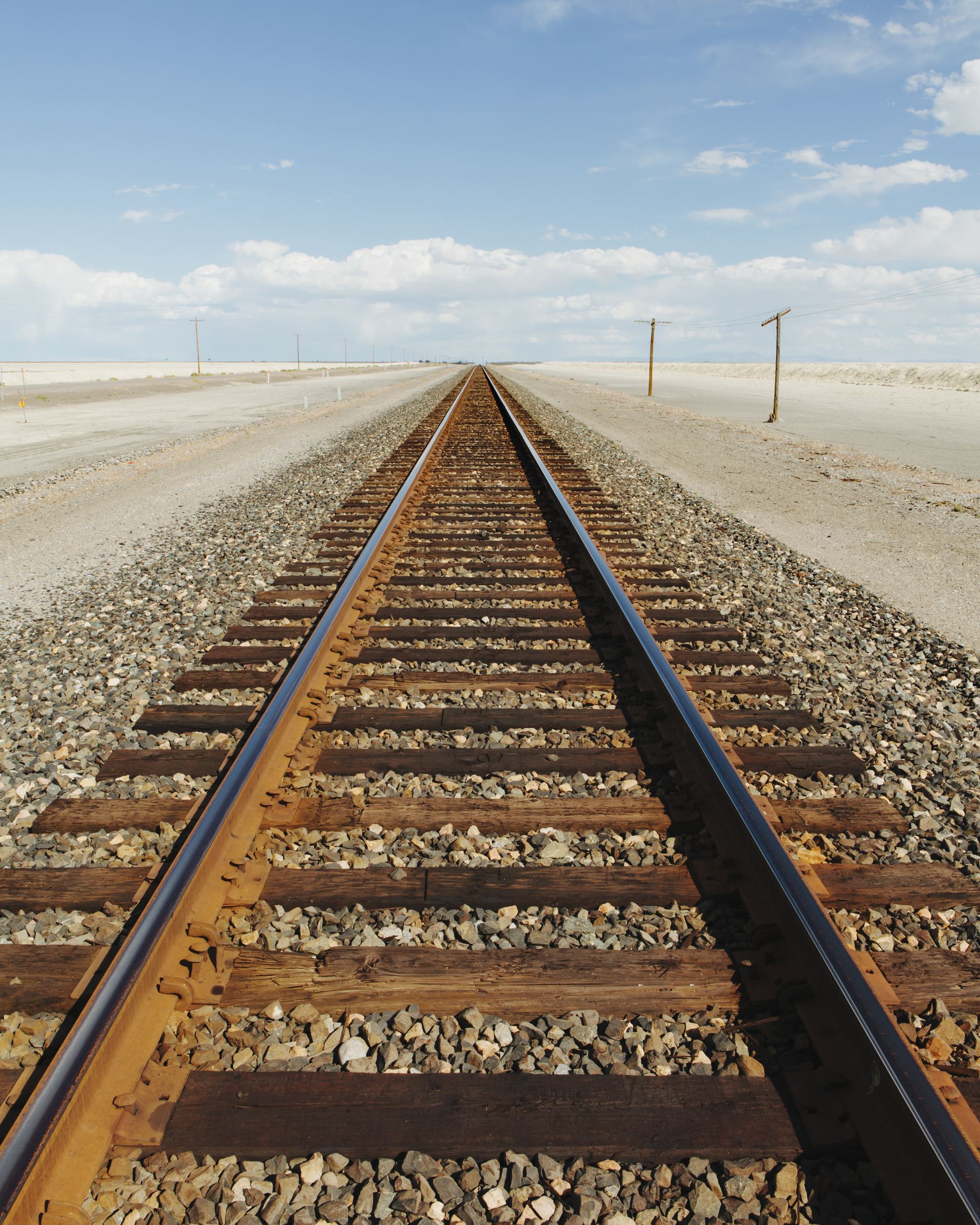 Flowsheets – General Info
Versatile means for data entry and note collection
Includes pick lists and narrative comments
A tool, and not necessarily intended to force a style upon the user
Only some are mandatory for chart review/auditing purposes
If it doesn’t need to be commented on, then resist the compulsion
Required Flowsheet Entries
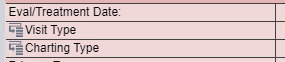 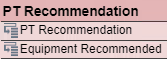 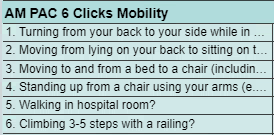 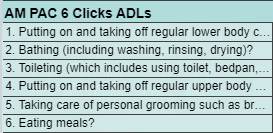 Flowsheets considerations:Billing time, Student and assistant supervision/correspondence, and Co-treatment
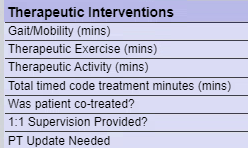 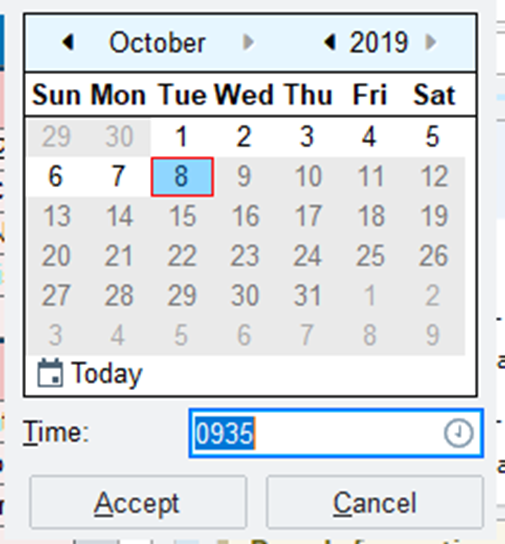 Flowsheet Rows
Wild Cards, symbolized by ***
Allows users to leave a placeholder to return to within the NoteWriter
Must be resolved prior to signing a note

24-hour Rule –
The note must be created within 24 hours of time column for flowsheets. 
Caution: flowsheet data will therefore pull in for notes on follow up visits that are within< 24 hours (such as BIDs)
Contact Notes and Failed Attempts
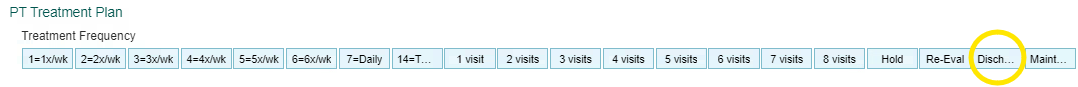 Charting Demos
Failed Attempt (all users): 

Eval Note (therapist students only):

Treatment Note (all users):

Adding Treatment to Eval (therapist students only):
Charting FAs and CNs.mp4
Charting Eval A-- Eval only (Student).mp4
Charting Treatment Note.mp4
Charting Eval B-- Adding Treatment.mp4
Crtl + click to follow links to video demos
[Speaker Notes: Add links to videos]
Cosigning Student Notes
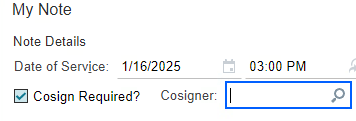 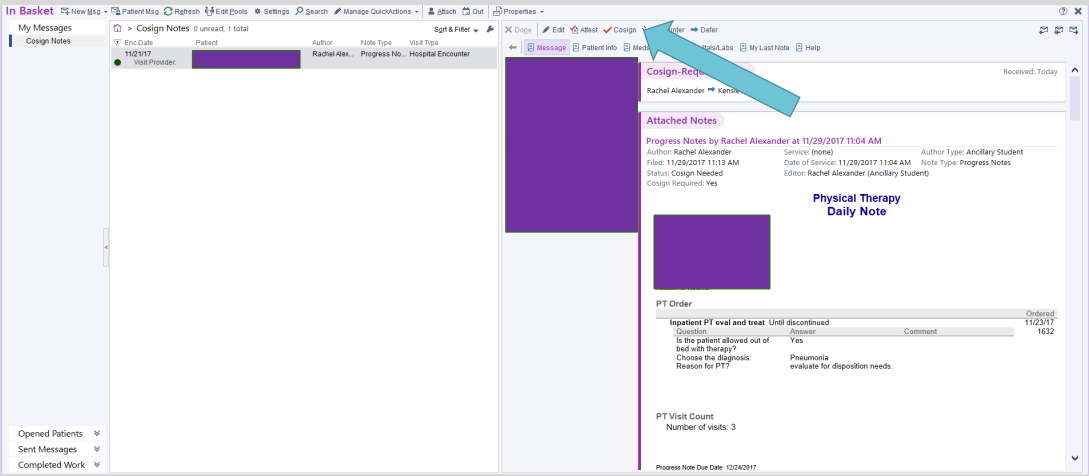 End of Day Duties
End of Day Duties
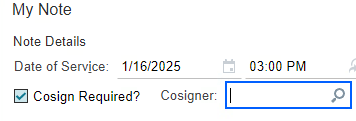 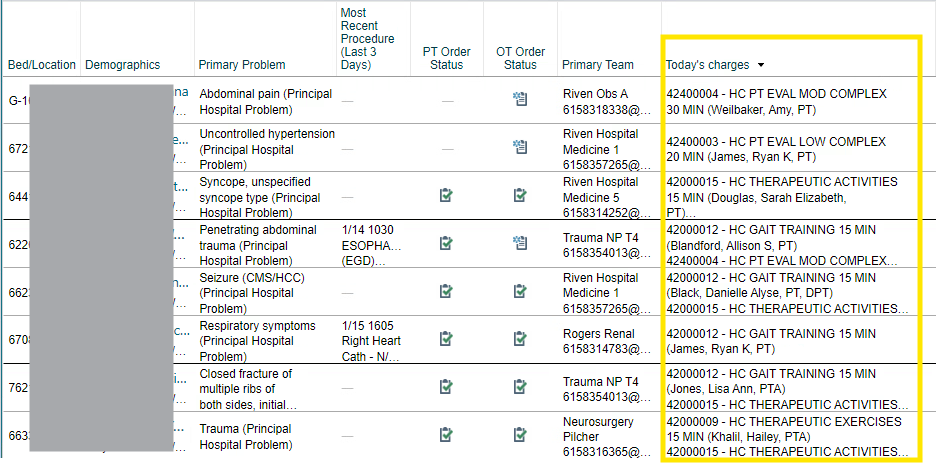 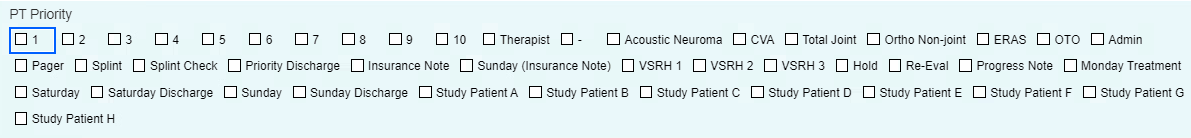 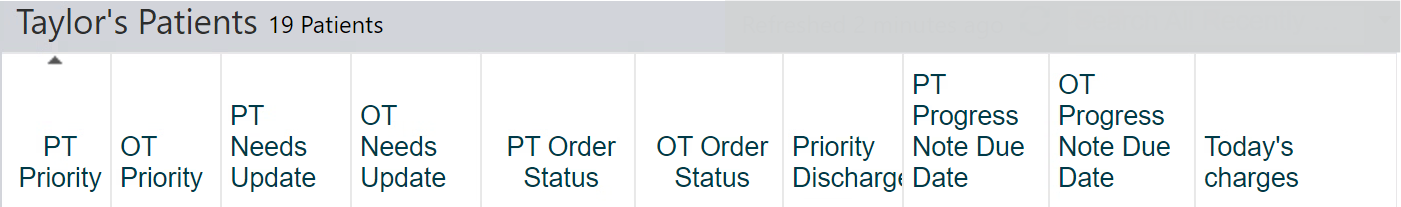 - Priority Columns represent internal communications to designate or prioritize patients for follow ups
Recall the previous slide for Priority Buttons
- Workflow sequence:
[Speaker Notes: Internal communication to designate or prioritize patients for treatment or tracking]
Priority Options
Numbers indicates the priority of patients to be seen the next day by the assistant or treating therapist (Lower number indicates higher priority)
Each floor has a designated allotment of treatment slots
Remember: Subsequent providers (therapists or assistants) should remove the number after treatment (titles, such as CVA, total joint, etc. may remain)
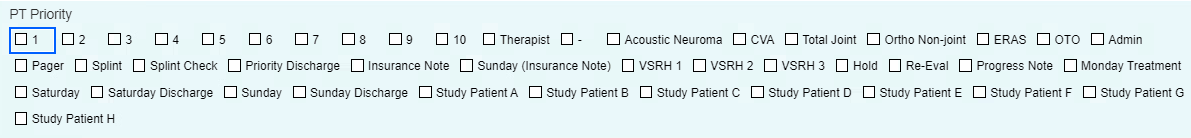 Priority Options
Therapist: Indicates follow up should be completed by a therapist, rather than an assistant.

Note: Best practice is to document the reason in PT/OT Sticky note
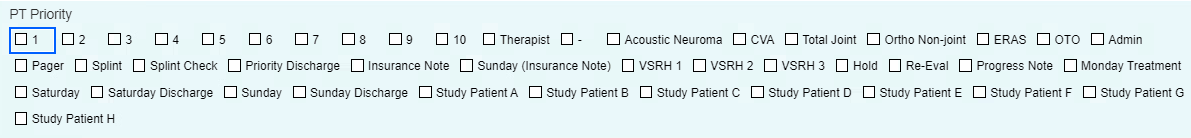 Priority Options
Titles or Diagnosis indicators: Can be used in conjunction with a number or other priority designations. 
Insurance note: needs to be seen next day for insurance or facility approval. 
Sunday (Insurance note): Select on Friday when patient will need to be seen on Sunday for Insurance Note.
VSRH 1, 2, 3: indicates treatment was requested on the Stallworth Email (1st, 2nd, and 3rd priority)
Hold: Patient awaiting surgery, not medically appropriate, has new  bedrest orders, etc.
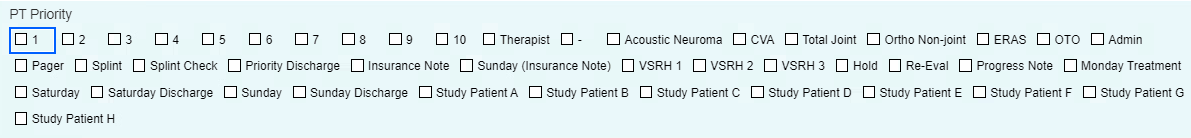 Priority Options
Saturday or Sunday Discharge: Used for a patient who will discharge that day and is pending something from therapy.
Study Patients (A to E):  Used to identify patients involved in departmental studies.​
Splint: (OT only) Identifies a new splint need 
Splint Check: (OT only) Identifies splints needing f/u
Admin: Request identified by CTL/CC/Manager for patient to be seen as soon as possible.
Pager: Designates pager requests needing f/u. Please add a PT/OT Sticky Note with pertinent details.
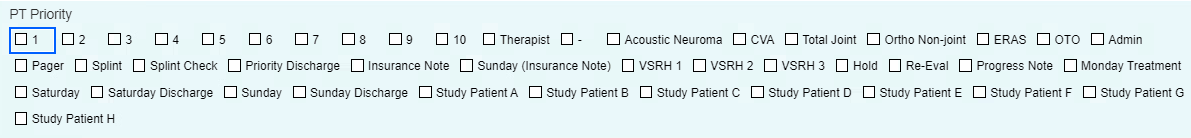 Thanks for your attention
Consult with your CI or Epic Superuser regarding any questions or concerns, or suggestions for this training material